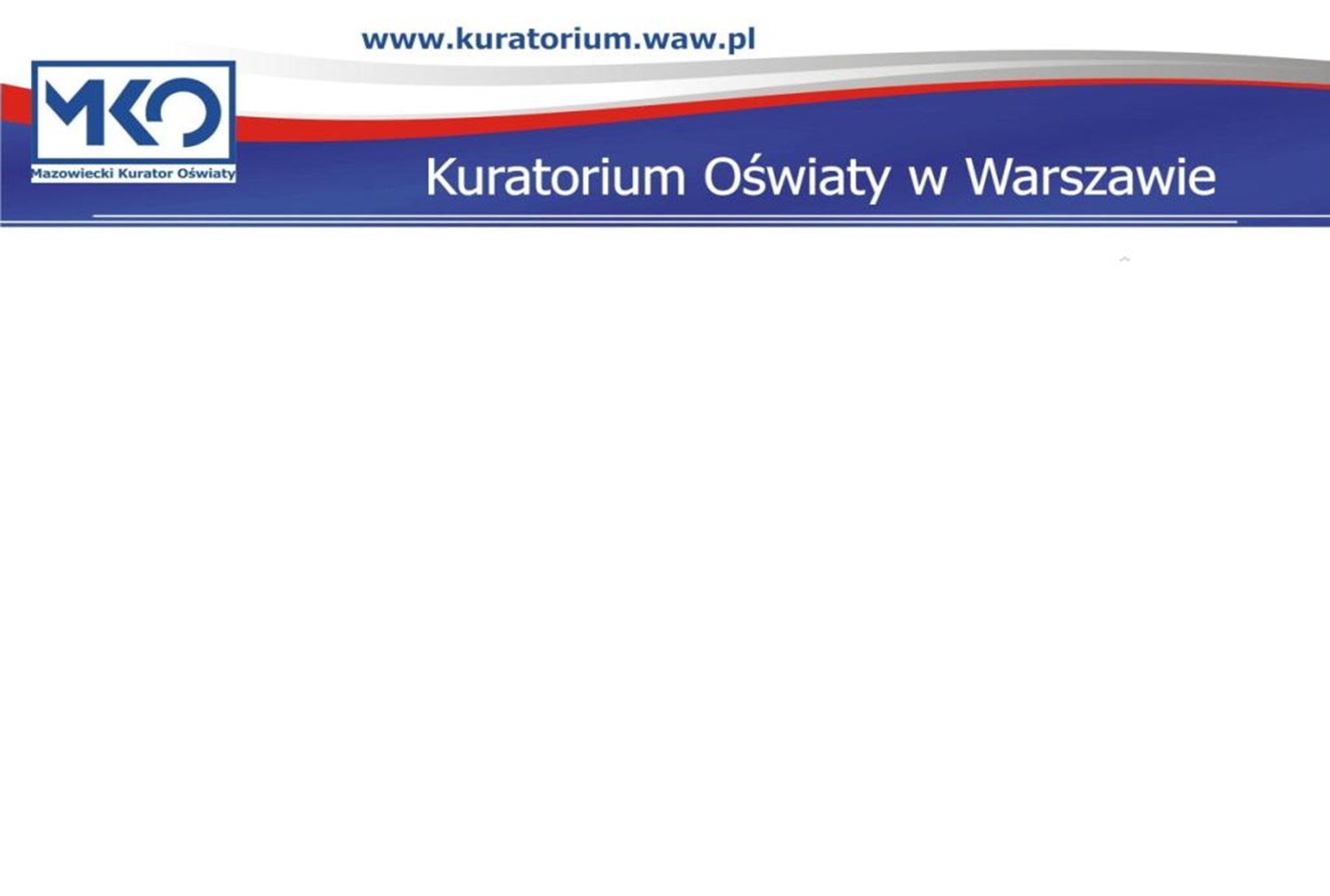 Uwarunkowania prawne i praktyczne wolontariatu

Ogólnopolskie Seminarium Metodologiczne
Vitruvian Man – w poszukiwaniu metody

Warszawa, 13 kwietnia 2019r.
Tematyka  prezentacji:
Aksjologiczny wymiar edukacji - przepisy prawa. 
Odpowiedzialności nauczyciela w związku z kształtowaniem postaw uczniów.
Wolontariat w przepisach prawa oświatowego.
Wolontariat w szkole - rozwiązania praktyczne
Preambuła do ustawy Prawo oświatowe
Oświata w Rzeczypospolitej Polskiej stanowi wspólne dobro całego społeczeństwa; 
kieruje się zasadami zawartymi w Konstytucji Rzeczypospolitej Polskiej, a także wskazaniami zawartymi w Powszechnej Deklaracji Praw Człowieka, Międzynarodowym Pakcie Praw Obywatelskich i Politycznych oraz Konwencji o Prawach Dziecka. 
Nauczanie i wychowanie – respektując chrześcijański system wartości – za podstawę przyjmuje uniwersalne zasady etyki. 
Kształcenie i wychowanie służy rozwijaniu u młodzieży:
 poczucia odpowiedzialności, 
miłości Ojczyzny oraz poszanowania dla polskiego dziedzictwa kulturowego, przy jednoczesnym otwarciu się na wartości kultur Europy i świata. 
Szkoła winna zapewnić każdemu uczniowi warunki niezbędne do jego rozwoju, przygotować go do wypełniania obowiązków rodzinnych i obywatelskich w oparciu o zasady solidarności, demokracji, tolerancji, sprawiedliwości i wolności.
Kształcenie ogólne w szkole podstawowej ma na celu:
wprowadzanie uczniów w świat wartości, w tym ofiarności, współpracy, solidarności, altruizmu, patriotyzmu i szacunku dla tradycji, wskazywanie wzorców postępowania i budowanie relacji społecznych, sprzyjających bezpiecznemu rozwojowi ucznia (rodzina, przyjaciele);
kształtowanie postawy otwartej wobec świata i innych ludzi, aktywności w życiu społecznym oraz odpowiedzialności za zbiorowość; 
 ukierunkowanie ucznia ku wartościom.
Najważniejsze umiejętności rozwijane w ramach kształcenia ogólnego w szkole podstawowej to:
praca w zespole i społeczna aktywność; 
 aktywny udział w życiu kulturalnym szkoły, środowiska lokalnego oraz kraju.
Podstawa programowa kształcenia ogólnego
Kształcenie i wychowanie w szkole podstawowej sprzyja rozwijaniu postaw obywatelskich, patriotycznych i społecznych uczniów. 
Zadaniem szkoły jest wzmacnianie poczucia tożsamości narodowej, przywiązania do historii i tradycji narodowych, przygotowanie i zachęcanie do podejmowania działań na rzecz środowiska szkolnego i lokalnego, w tym do angażowania się w wolontariat.
Podstawa programowa kształcenia ogólnego
Działalność wychowawcza szkoły należy do podstawowych celów polityki oświatowej państwa. 
Wychowanie młodego pokolenia jest zadaniem rodziny i szkoły, która w swojej działalności musi uwzględniać wolę rodziców, ale także i państwa, do którego obowiązków należy stwarzanie właściwych warunków wychowania. 
Zadaniem szkoły jest ukierunkowanie procesu wychowawczego na wartości, które wyznaczają cele wychowania i kryteria jego oceny. Wychowanie ukierunkowane na wartości zakłada przede wszystkim podmiotowe traktowanie ucznia, a wartości skłaniają człowieka do podejmowania odpowiednich wyborów czy decyzji.
System oświaty zapewnia w szczególności:
wychowanie rozumiane jako wspieranie dziecka w rozwoju ku pełnej dojrzałości w sferze fizycznej, emocjonalnej, intelektualnej, duchowej i społecznej, wzmacniane i uzupełniane przez działania z zakresu profilaktyki problemów dzieci i młodzieży; 
kształtowanie u uczniów postaw prospołecznych, w tym poprzez możliwość udziału w działaniach z zakresu wolontariatu, sprzyjających aktywnemu uczestnictwu uczniów w życiu społecznym;
warunki do rozwoju zainteresowań i uzdolnień uczniów przez organizowanie zajęć pozalekcyjnych i pozaszkolnych oraz kształtowanie aktywności społecznej i umiejętności spędzania czasu wolnego;
Rola nauczyciela
Nauczyciel w swoich działaniach dydaktycznych, wychowawczych i opiekuńczych ma obowiązek kierowania się dobrem uczniów, troską o ich zdrowie, postawę moralną i obywatelską, z poszanowaniem godności osobistej ucznia.
Obowiązki nauczyciela
Art. 6. Nauczyciel obowiązany jest: 
1) rzetelnie realizować zadania związane z powierzonym mu stanowiskiem oraz podstawowymi funkcjami szkoły: dydaktyczną, wychowawczą i opiekuńczą, w tym zadania związane z zapewnieniem bezpieczeństwa uczniom w czasie zajęć organizowanych przez szkołę; 
2) wspierać każdego ucznia w jego rozwoju; 
3) dążyć do pełni własnego rozwoju osobowego; 
3a) doskonalić się zawodowo, zgodnie z potrzebami szkoły; 
4) kształcić i wychowywać młodzież w umiłowaniu Ojczyzny, w poszanowaniu Konstytucji Rzeczypospolitej Polskiej, w atmosferze wolności sumienia i szacunku dla każdego człowieka; 
5) dbać o kształtowanie u uczniów postaw moralnych i obywatelskich zgodnie z ideą demokracji, pokoju i przyjaźni między ludźmi różnych narodów, ras i światopoglądów.
Samorząd uczniowski a wolontariat
W szkole i placówce działa samorząd uczniowski, zwany dalej „samorządem”. 
Samorząd tworzą wszyscy uczniowie szkoły lub placówki.
Samorząd w porozumieniu z dyrektorem szkoły lub placówki może podejmować działania z zakresu wolontariatu. 
 Samorząd może ze swojego składu wyłonić radę wolontariatu.
Statut szkoły określa:
sposób organizacji i realizacji działań w zakresie wolontariatu.
Jakie zajęcia edukacyjne w szkołach mogą wspierać wolontariusze?
Zajęcia:
rewalidacyjne dla uczniów niepełnosprawnych; 
prowadzone w ramach pomocy psychologiczno-pedagogicznej; 
rozwijające zainteresowania i uzdolnienia uczniów, w szczególności w celu kształtowania ich aktywności i kreatywności; 

mogą być prowadzone także z udziałem wolontariuszy.
Praktyka szkolna
Wolontariat w szkole
Wolontariat realizowany w szkole - przykłady
1/ Udział w akcji „Czytanie dzieciom - przedszkolakom oraz pierwszoklasistom”. 
2/ Zorganizowanie dla przedszkolaków zabaw konkursowych z okazji Światowego Dnia Pluszowego Misia. 
3/ Organizowanie pomocy uczniom osiągającym słabsze wyniki w nauce w ramach koleżeńskich korepetycji. 
4/ Zaangażowanie we współorganizowanie imprez szkolnych, m. in. z okazji Dnia Światowego Jedzenia oraz Międzynarodowego Dnia Tolerancji. 

http://zsp7.warszawa.pl/sp321/doc/programwolontariatu.pdf
Wolontariat realizowany w środowisku pozaszkolnym - przykłady
Akcje charytatywne wspierające: 
 instytucje, tj.: Dom Dziecka - wizyta w Domu Dziecka z upominkami, zebranymi wcześniej przez wolontariuszy na terenie szkoły, w ramach akcji świątecznej „I Ty możesz zostać Świętym Mikołajem”; Schronisko dla Zwierząt w Józefowie - współpraca ze schroniskiem polegająca na opiece nad zwierzętami, w ramach akcji „Wpieranie zwierząt w schroniskach” poprzez zorganizowanie zbiórki żywności na terenie szkoły; Dom Seniora - wizyta w okresie Świąt Bożego Narodzenia z przedstawieniem „Jasełka” celem utrzymania przyjaznych kontaktów z podopiecznymi placówki 
 fundacje i stowarzyszenia, tj.: zorganizowanie na terenie szkoły zbiórki pieniędzy w ramach ogólnopolskiej akcji „Góra Grosza”; WOŚP
Inne działania wolontariuszy: nawiązanie współpracy z Klubem Ośmiu Wspaniałych; zaangażowanie w ogólnopolski projekt „Europejska wymiana ozdób choinkowych”; opieka nad opuszczonymi pomnikami i grobami na pobliskim cmentarzu w ramach akcji „Znicz”; przeprowadzenie zbiórki makulatury przez wolontariuszy na terenie naszej szkoły; nawiązanie współpracy z PCK;
Cechy wolontariusza:
optymizm i chęć do działania 
motywacja do niesienia pomocy potrzebującym 
umiejętność wygospodarowania wolnej chwili 
odwaga, empatia i otwartość 
odpowiedzialność, wrażliwość, systematyczność, cierpliwość 
kultura osobista 
współdziałanie 
tolerancja i akceptacja 
prawo do słabości 
dążenie do samodoskonalenia się.
Kodeks etyczny wolontariusza
Być pewnym. Zastanów się, dlaczego chcesz pomagać innym ludziom. 
Być przekonanym. Nie oferuj swej pomocy, jeżeli nie jesteś przekonany o wartości tego, co robisz. 
Być lojalnym. Zgłaszaj sugestie, nie „uderzaj” w innych. 
Przestrzegać zasad. Nie krytykuj rzeczy, których nie rozumiesz. Może okazać się, że mają swoje uzasadnienie. 
Mówić otwarcie. Pytaj o rzeczy, których nie rozumiesz. Nie pozwól, by tłumione wątpliwości i frustracje odciągnęły Cię od tego, co najważniejsze, bądź zmieniły w osobę stwarzającą problem. 
Chętnie uczyć się. Rozszerzaj swoją wiedzę. 
Stale się rozwijać. Staraj się wiedzieć jak najwięcej o Twojej organizacji i pracy. 
Nie sprzeciwiać się kontroli nad sobą. Będziesz pracował lepiej i z większą satysfakcją, wykonując to, czego od Ciebie się oczekuje. 
Być osobą na której można polegać. Praca jest zobowiązaniem. Wykonuj to, co zgodziłeś się zrobić. Nie składaj obietnic, których nie jesteś w stanie spełnić. 
Działać w zespole. Znajdź dla siebie miejsce w grupie. Samotnik działający na własną rękę jest mało skuteczny
Kilka refleksji…
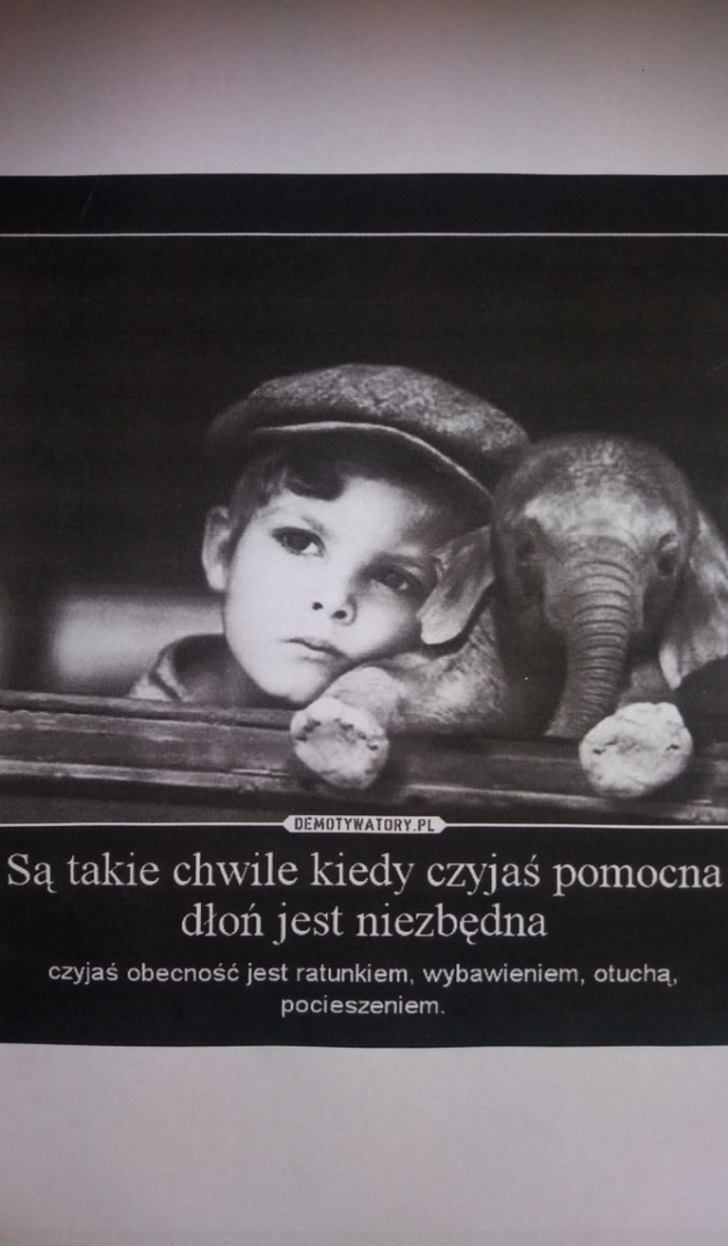 Dziękuję




W prezentacji wykorzystano zdjęcia z www.demotywatory.pl